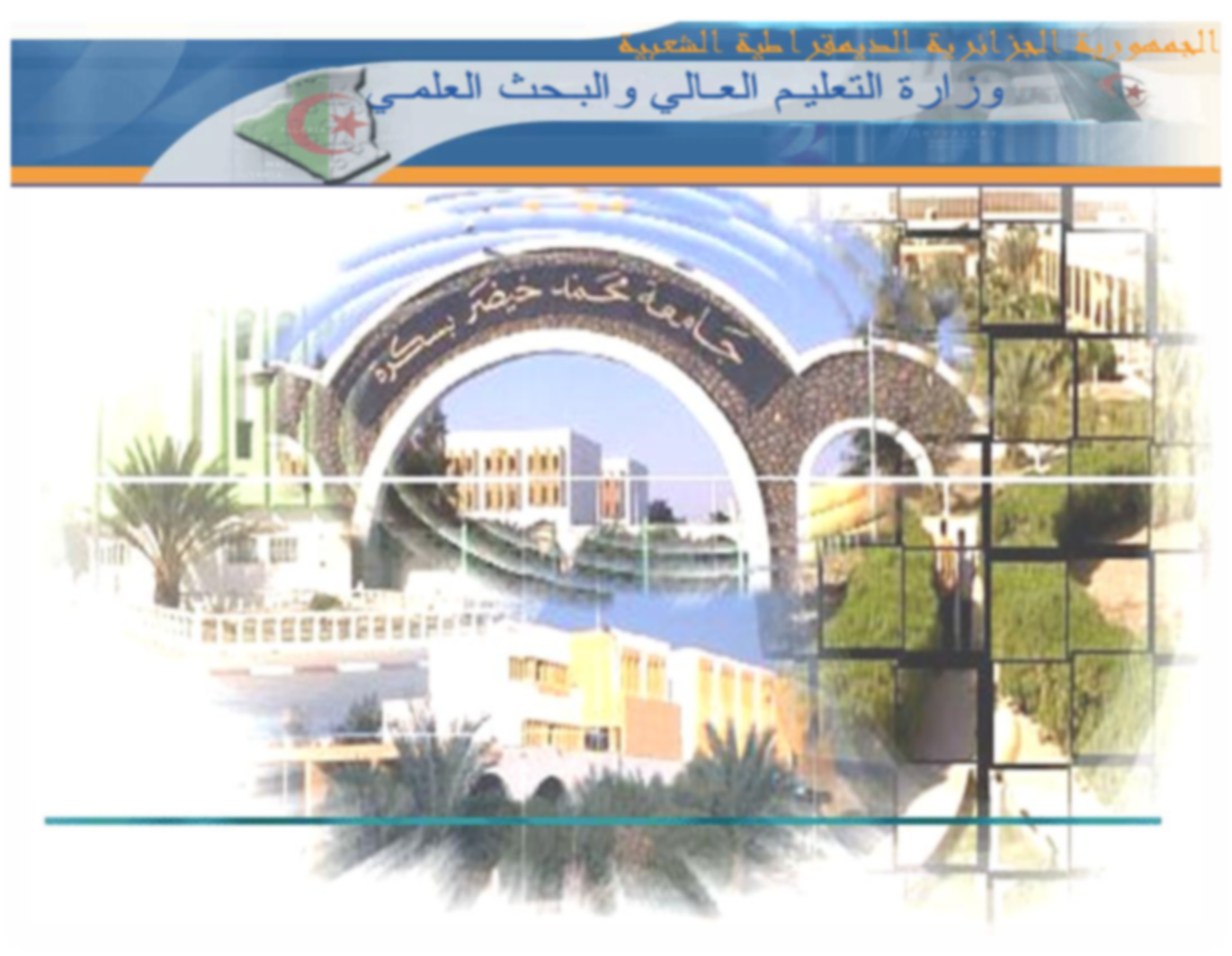 أبواب مفتوحة على الجامعة
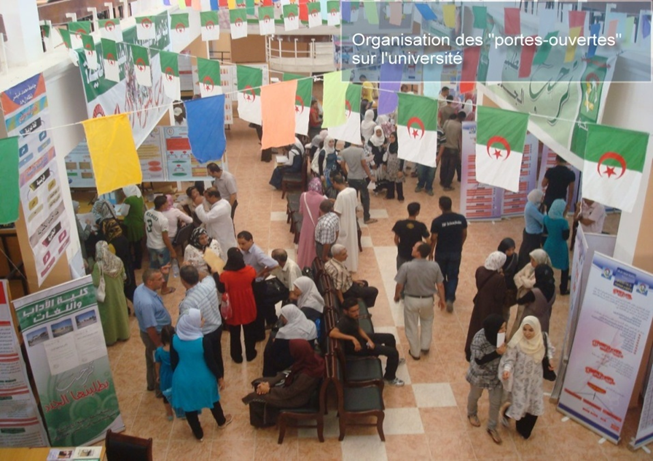 29، 30 و 31 مارس 2016
أجنحة الطابق الأول
العلوم الاقتصادية 
والعلوم التجارية 
وعلوم التسيير
العلوم 
والتكنولوجيا
علوم الطبيعة والحياة
علوم المادة
فيزياء، كيمياء
الرياضيات 
و الاعلام الآلي
تسيير التقنيات الحضرية
العلوم 
الزراعية
علوم الــــــــــــري
الطاقات 
المتجددة
الخدمات الجامعية
نادي  علوم الأرض الكون
نادي  الطالبة
نادي  
الطاقات المتجددة
نادي  الإعلام الآلي
نادي ابن الهيثم
Bernoulli
نادي  النواة
Supernova
أجنحة الطابق الثاني
العلوم الانسانية 
والاجتماعية
SHS
تقنيات النشاطات البدنية والرياضية
STAPS
الحقوق والعلوم السياسية
DSP
اللغات الأجنبية
LLE
مركز التعليم المكثف للغات
CEIL
اللغة والأدب العربي
LLA
نادي ركن اللغات
نادي آفاق المستقبل
نادي اللغات
نادي اللغة الانجليزية
Media Club
Aperture
زيارات ميدانيةيوميا كل ساعة من 10:00 إلى 13:00
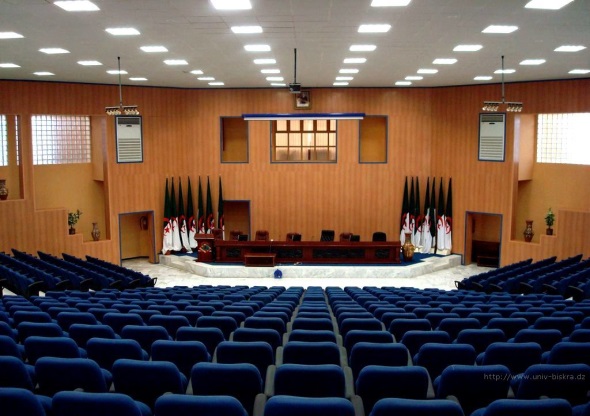 قاعة المحاضرات الكبرى
قاعة المحاضرات الكبرى
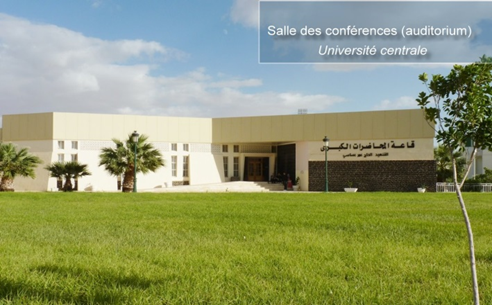 المركز السمعي البصري
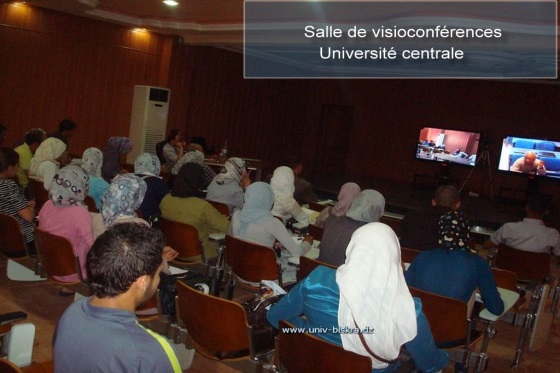 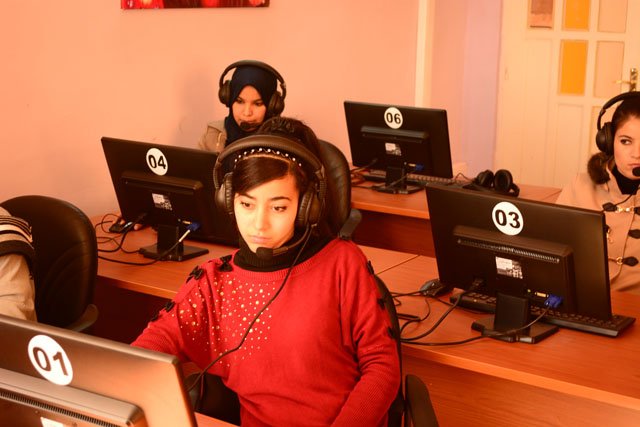 مركز التعليم المكثف للغات
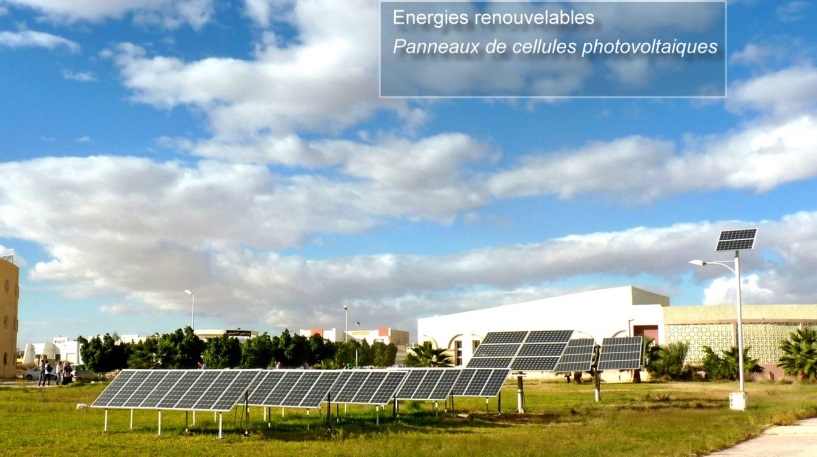 مخبر الطاقات المتجددة
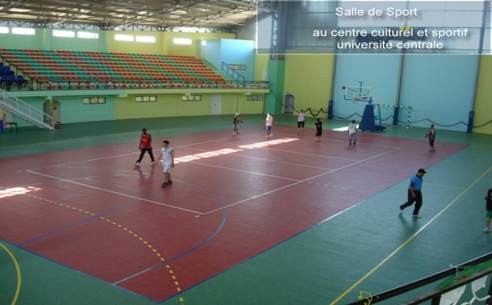 القاعة متعددة الرياضات
برنامج يوم الثلاثاء 29 مارس
برنامج يوم الأربعاء 30 مارس
برنامج يوم الخميس 31 مارس